Celebrating 10 years of…
WGCapD
Identifying work plan priorities: 2022-2023

Nancy D. Searby, WGCapD Chair
Pham Thi Mai Thy, WGCapD Vice-chair
WGCapD Plans for 2022-2023 and beyond
Revisit what’s in our newly updated 2021-2023 workplan
Discuss what we should plan to add next year
Discuss out-year planning
Review next steps for meetings
WGCapD Work Plan Summary - Part 1
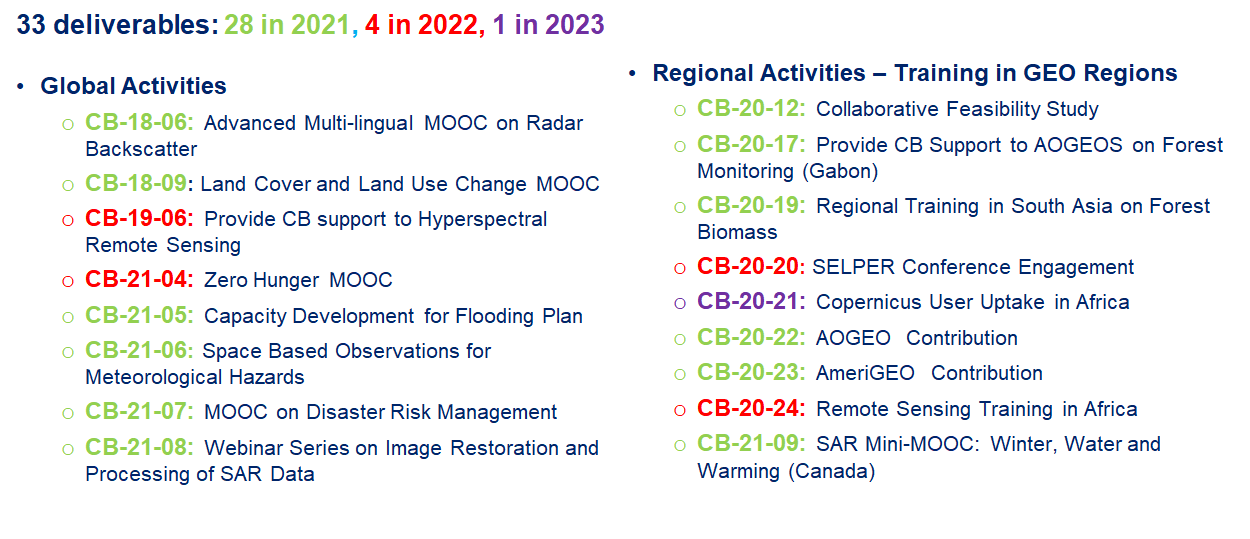 WGCapD Work Plan Summary - Part 2
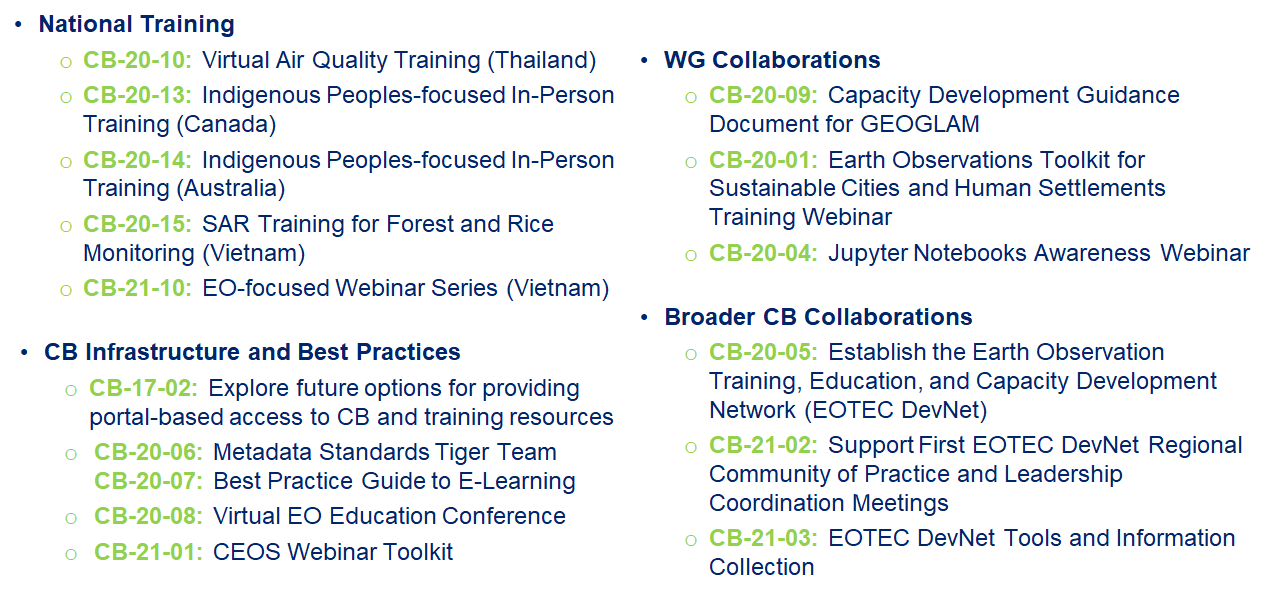 WGCapD Work Plan Summary:Recently Closed Deliverables
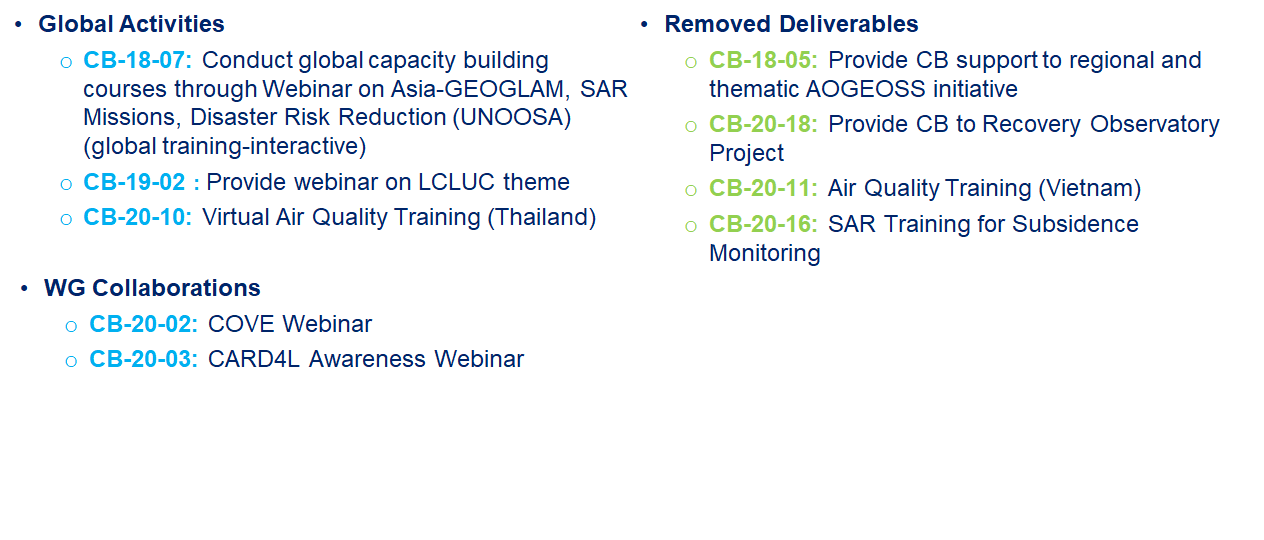 WGCapD Plans for 2022-2023 and beyond
What we should plan to add next year?

What about into the future? Vision for the next decade?
Upcoming WGCapD Meetings
WGCapD team will add annual meeting participants to WGCapD Community distribution list to be invited to these meetings:
Monthly WGCapD meetings
First Thursday of a month at 13:00 UTC, next one is April 1st 
EOTEC DevNet Regional Community of Practice 
Meetings planned for June, exact dates TBD
WGCapD in-person (?) gathering in Germany 
September 2021, before or after CGMS VLab’s convening
Celebrating 10 years of…
WGCapD
Thank you!
WGCapD website: https://ceos.org/ourwork/workinggroups/wgcapd
WGCapD-10 page: https://ceos.org/meetings/wgcapd-10
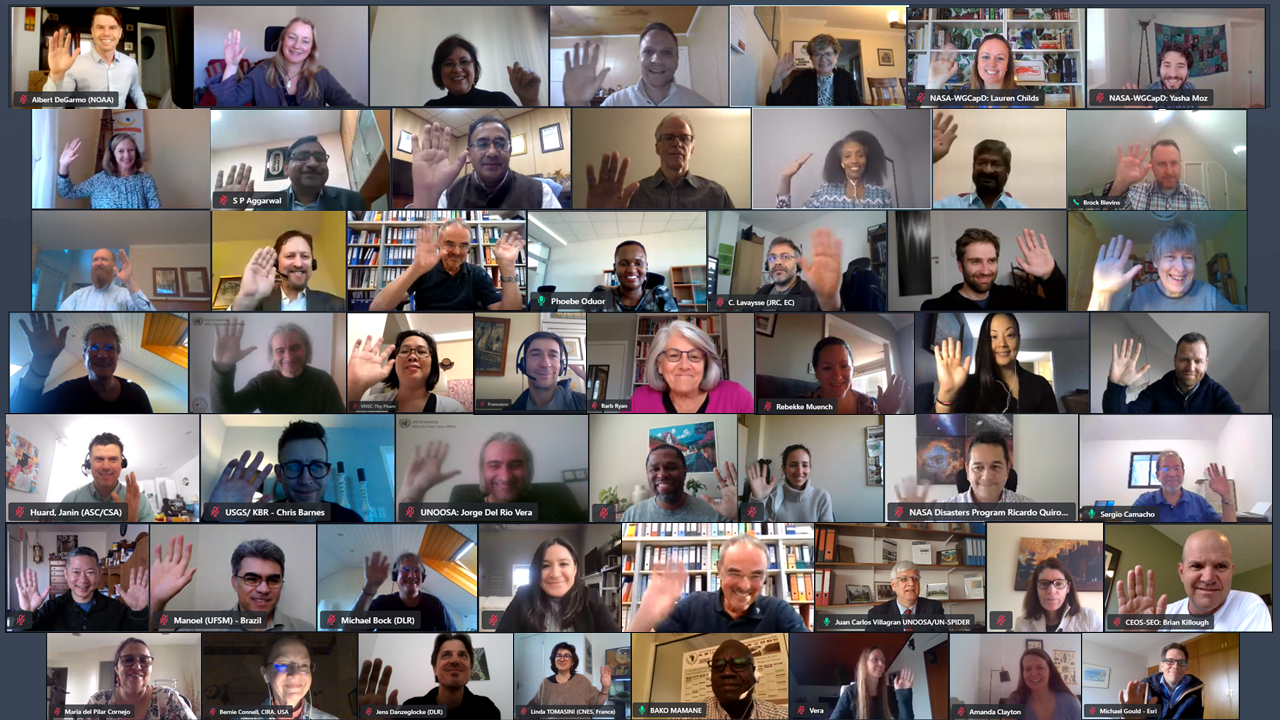 Backup
Earth Observation Training, Education, and Capacity Development Network
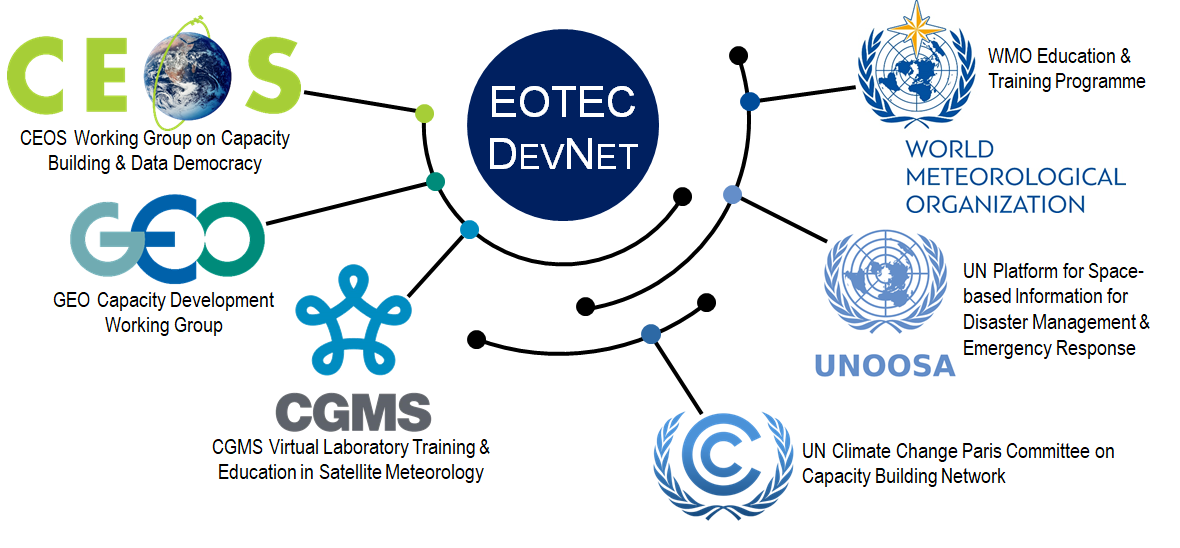 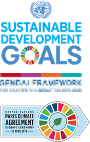 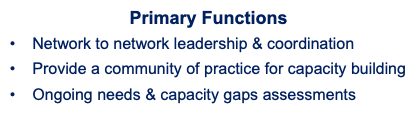 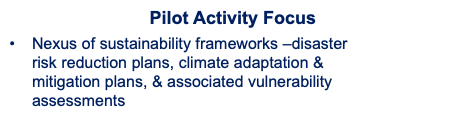